ANIMATION PEDAGOGIQUE, NOVEMBRE 2015L’ORAL EN ELEMENTAIRE
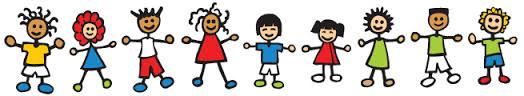 Oral et trajectoires sociales
Alain Bentolila (1998) exprimait le souhait que l'on aide les individus, les jeunes notamment, à sortir de leurs usages minimaux du langage oral, forgés " dans un milieu restreint, peu exigeant et peu motivant (qui) ne s'est pas doté de moyens propres à véhiculer le sens au-delà de la connivence et de la familiarité ".
 Vers l’exercice de la citoyenneté …
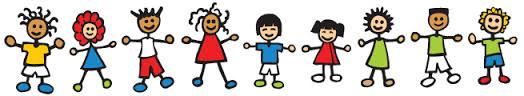 Le lien entre l’oral et l’écrit selon les nouveaux programes
« Les compétences acquises en matière de langage oral, en expression et en compréhension, sont essentielles pour mieux maîtriser l’écrit ; de même, la maîtrise progressive des usages de la langue écrite favorise l’accès à un oral plus formel et mieux structuré. »
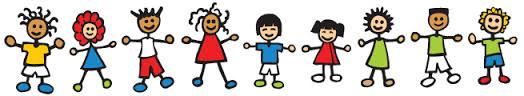 Les projets des futurs programmes
1. Veiller à la participation de tous les élèves.
2. La régularité des activités orales est indispensable à l’apprentissage des compétences dans le domaine du langage oral (cf. les rituels)
3. L’attention du professeur portée à la qualité et à l’efficacité du langage oral des élèves et aux interactions verbales reste soutenue en toute occasion durant le cycle.                                                                                                            Des séances spécifiques et une attention à porter dans tous les domaines disciplinaires (mise en projet)
4. Développer la maîtrise de l’oral suppose d’accepter essais et erreurs         L’évaluation, l’utilisation du numérique                                                          « Il n’y a pas de lucidité de l’élève sur le langage et la langue qu’il pratique s’il n’y a pas d’évaluation de la part de l’enseignant » (V. Bouysse, Sèvres, mai 2015) (pratique spontanée/ réfléchie / évaluée)
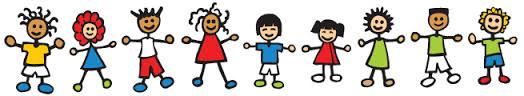 Quelques repères de progressivité
La régulation par l’enseignant
La taille du groupe
Les sujets, les textes (nature, complexité, organisation, implicite, place du destinataire)
Les situations proposées
La préparation des prises de parole par les élèves
La complexité des discours et propos (organisation, implicite)
L’évaluation
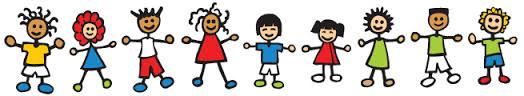 Les attendus de fin de cycle
Attendus de fin de cycle 2
 Conserver une attention soutenue lors de situations d’écoute ou d’interactions et manifester, si besoin et à bon escient, son incompréhension
Dans les différentes situations de communication, produire des énoncés clairs en tenant compte de l’objet du propos et des interlocuteurs.
Pratiquer avec efficacité les formes de discours attendues dans des situations où les attentes sont explicites.
Participer avec pertinence à un échange 
Attendus de fin de cycle 3
 Ecouter un récit et manifester sa compréhension en répondant a des questions sans se reporter au texte.
Dire de mémoire un texte à haute voix.
Réaliser une courte présentation orale en prenant appui sur des notes ou sur diaporama ou autre outil numérique.
Interagir de façon constructive avec d’autres élèves dans un groupe pour confronter des réactions ou des points de vue
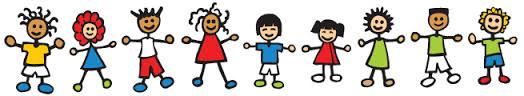 Les 4 grandes situations de communication en classe
Les échanges en petit groupe sous le regard de spectateurs 
(jeux oraux : saynètes et théâtre notamment)
Les échanges duels ou en petit groupe (Echanges lors des travaux de groupe, entretiens sur des sujets donnés, interviews)
La prise de parole en public (débats collectifs, conduite de réunion, compte-rendu, exposé oral, diction poétique, lecture à haute voix)
L’oral en situation de communication différée (communication par support enregistré : audio ou vidéo)
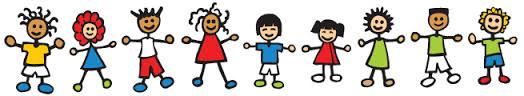 Un exemples de séquence pour débattre à l’école en articulant l’oral et l’écrit
La séance de débat oral sur laquelle repose l'analyse s'intègre dans une séquence qui a pour objectif de permettre aux élèves d'une classe de CM2 d'argumenter à la fois à l'oral et à l'écrit.
Séance 1: Formulation explicite d'un questionnement (provenant de lectures ou d'échanges oraux pendant la classe).Séance 2 : Les élèves rédigent sur leurs cahiers d'écrivain (hors temps scolaire) leurs opinions sur la question. Ils ont recours à des stratégies variées, plus ou moins complexes. De la simple expression rapide de leur avis à la recherche documentaire, voire à l'échange avec leurs parents ou grands-parents.Séance 3 : Lors d'une réunion débat regroupant toute la classe (ou en demi-groupe), les élèves présentent à la demande du président de séance, leur positionnement sur la question. Leurs camarades sont invités à réagir par rapport à ce qui a été présenté par l'élève locuteur. En fin de séance, un élève chargé d'observer les débats tente de synthétiser les différentes allocutions. Un autre présente une analyse succincte des interactions.Séance 4 : Les élèves sont invités à réécrire (pour la semaine suivante) un texte où ils donnent leur nouveau positionnement sur la question. Ils peuvent indiquer s'ils ont tenu compte des interactions survenues pendant le débat.
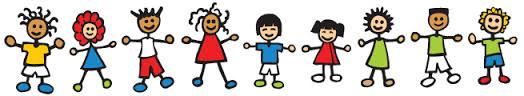 Jouons avec la langue …
Quelques exemples de jeux du commerce pour développer les compétences langagières :
Imagidés
Qui est-ce ?
Bazar bizarre
Jeux de 7 familles
Unanimo
Les jeux de rôle
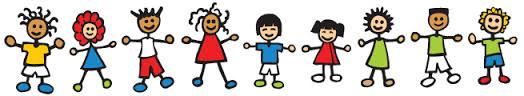 L’évaluation de l’oral
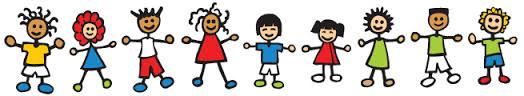 A méditer …
« Ce n'est pas l'activité mentale qui organise l'expression, mais  c'est, au contraire, l'expression qui organise l'activité mentale, qui la modèle et détermine son orientation. »

Postulat de Bakhtine (1994)
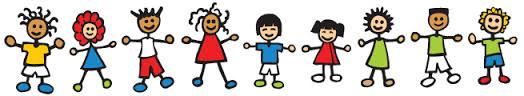